What's New in SA 
2013.08.02
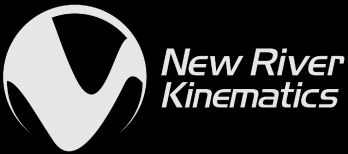 SA 2013.08.02
What's New in SA 
2013.08.02
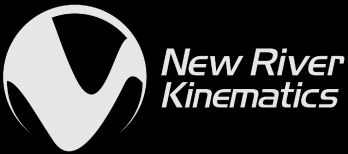 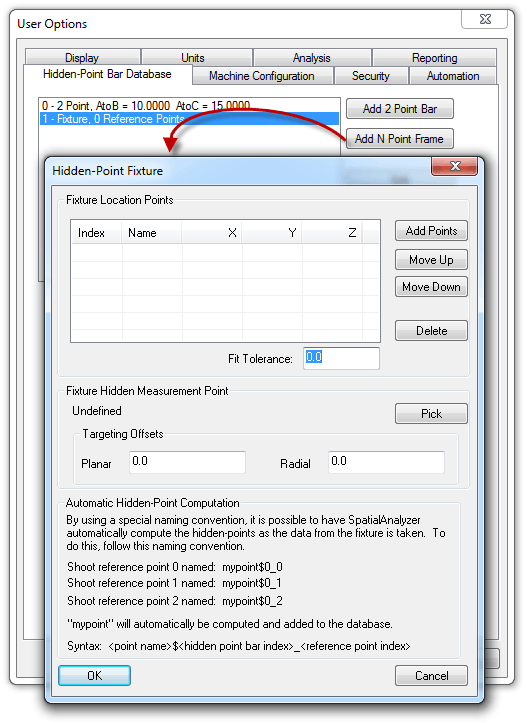 Hidden Point Fixtures
Use 3 or more points to define a hidden point.
Add custom fixtures to the Hidden Point-Bar Database.
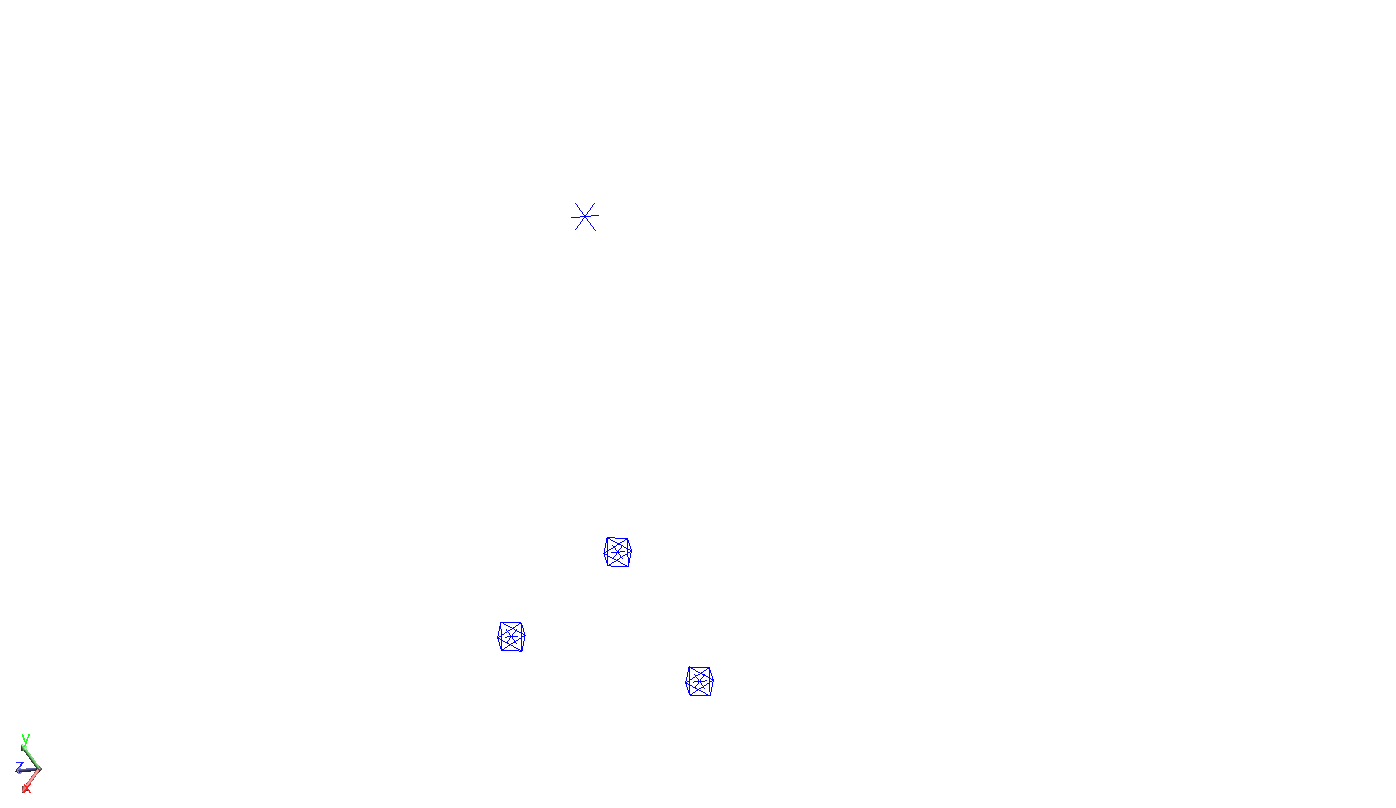 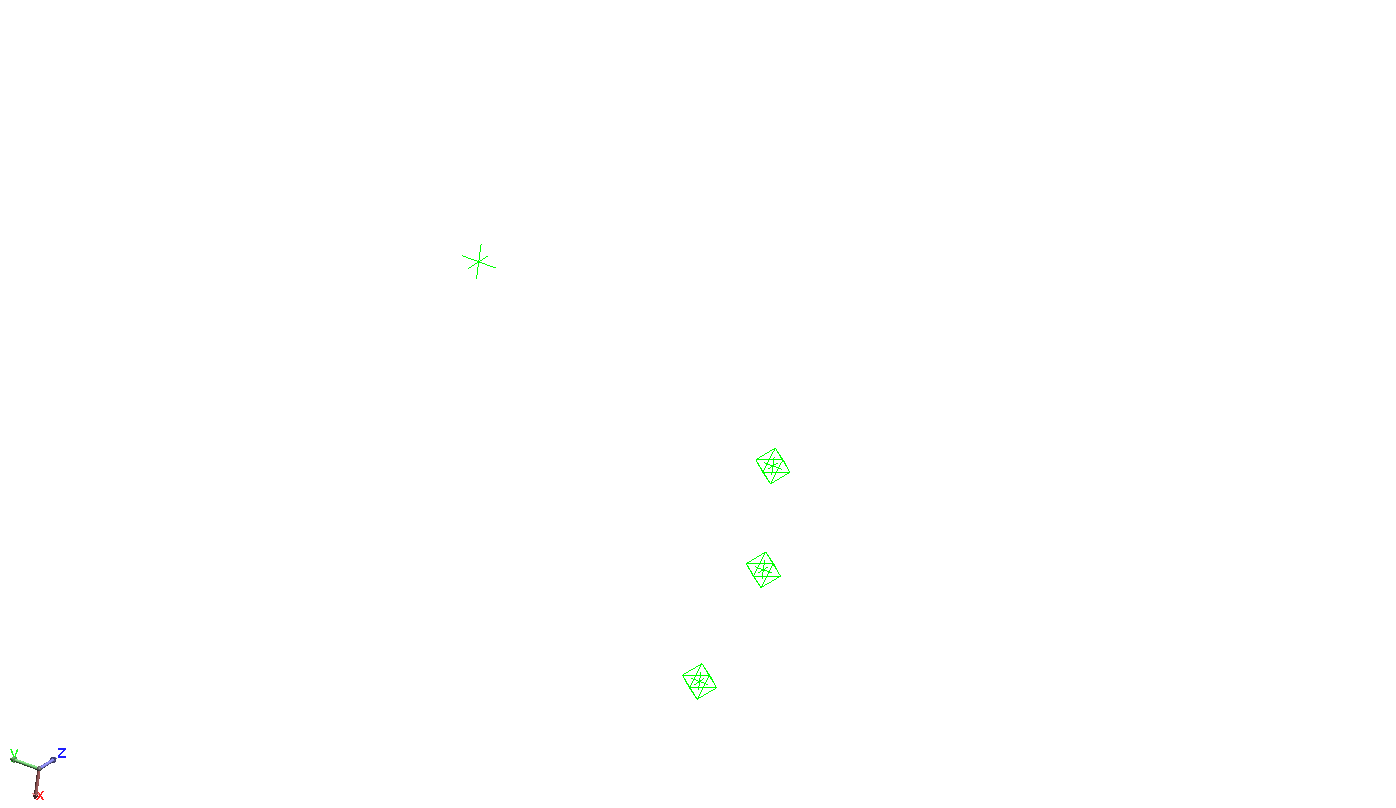 What's New in SA 
2013.08.02
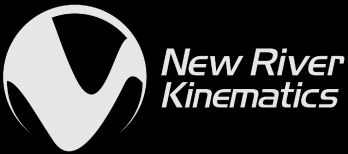 Grid by Distance
Create a grid of points in any two, or all three dimensions.
Points will be spaced evenly at a user-defined spacing in a volume defined by the total distance.
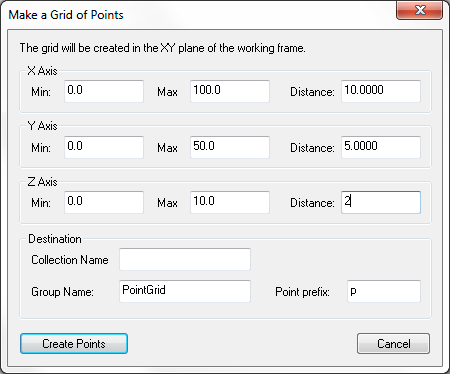 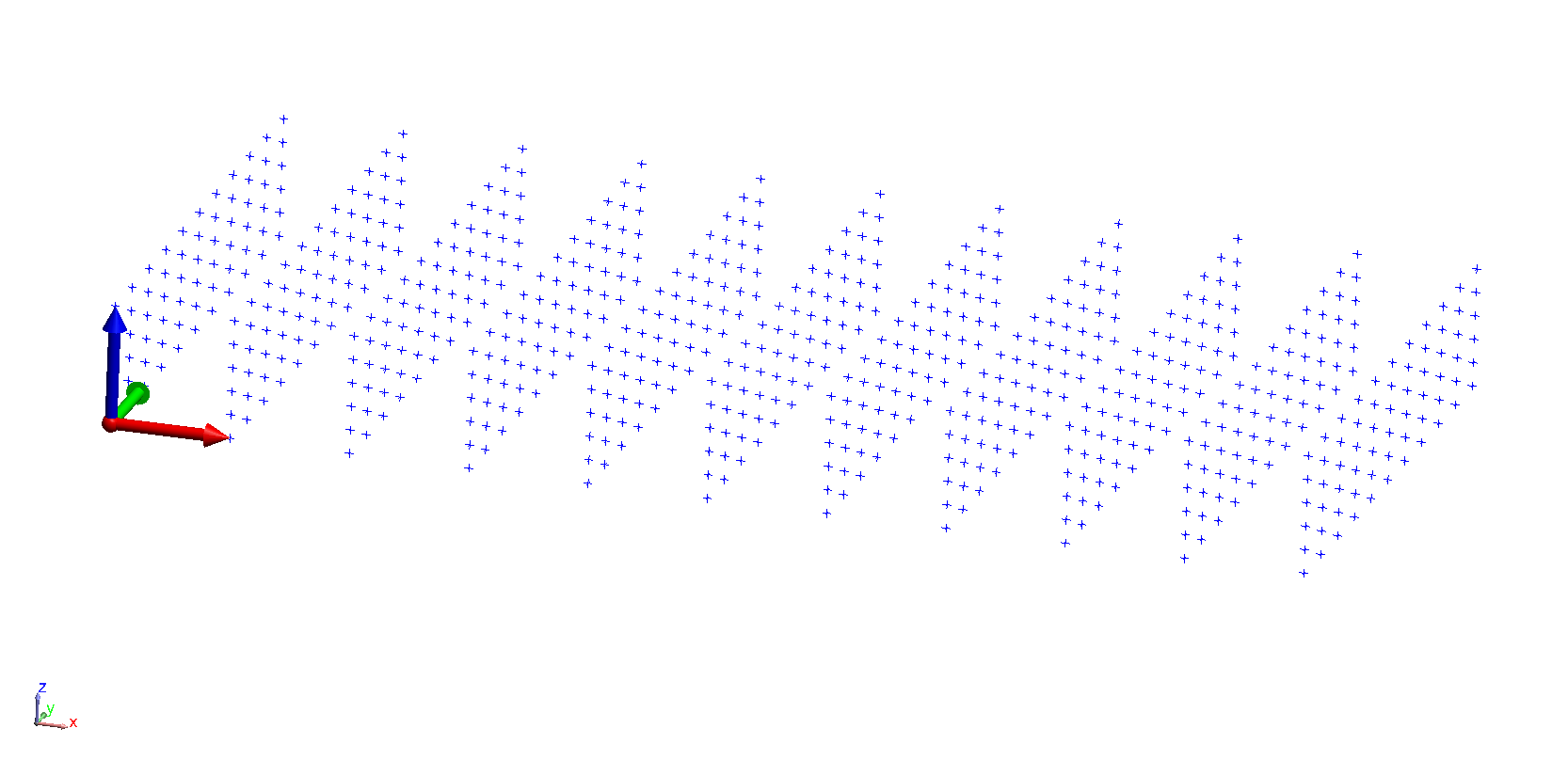 What's New in SA 
2013.08.02
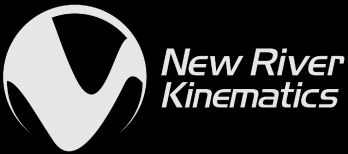 New Instrument Interfaces
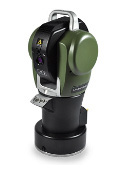 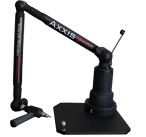 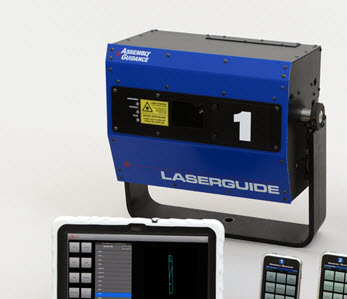 API Axxis 7-100 
7-dof probe arm
API OmniTrack 2
Laser tracker
Assembly Guidance LaserGuide Projector
What's New in SA 
2013.08.02
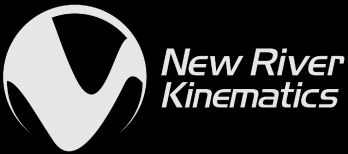 Remove Simulation Delays
  Speeds up testing
MP Line Indentation
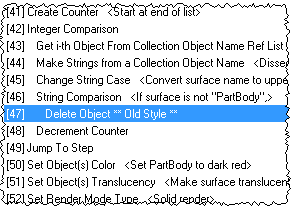 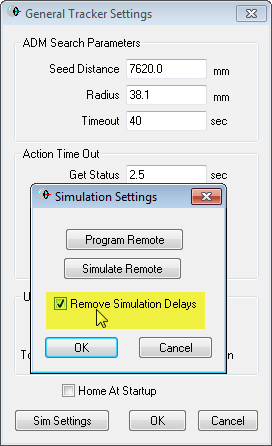 33 New MP Commands including:
  Construct Surface from Point Groups
  Make a Point Name Ref List – Wildcard Select
  Make a Point Name – Ensure Unique
  Make a Collection Object Name – Ensure Unique
  Cloud Display Control
What's New in SA 
2013.08.02
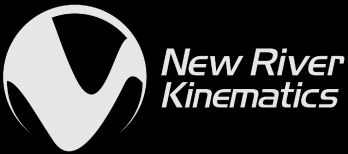 Reporting Improvements
  ComboBox in reports
  “Filename Short” tag eliminates full path
  Borderless tables
  Text properties
  Font
  Background color
  Text color
  Border color
  Border thickness
  Arrowhead ends (start, end, both)
  Vector Group tolerance color box (TCB) toggle
  Individual callout styling
  Callout snapping (constrain leader to 45° increments)
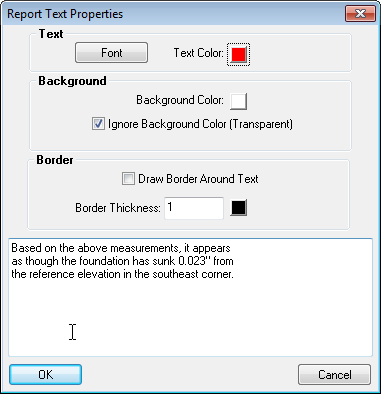 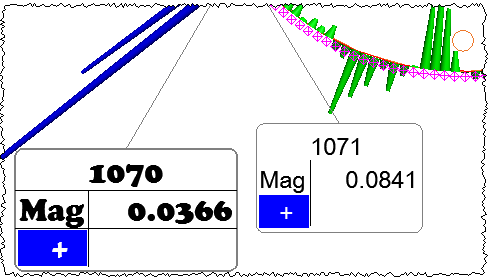 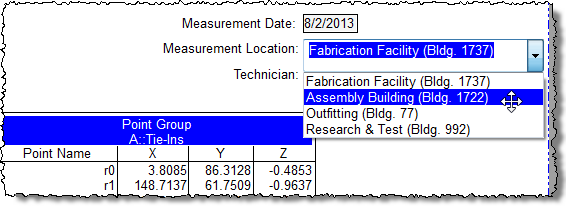 What's New in SA 
2013.08.02
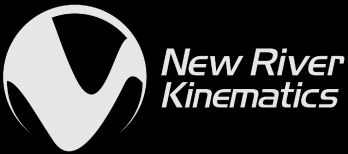 Direct CAD Access support added for:
  ACIS v23 (.SAT, .SAB)
  Autodesk Inventor 2014
  CATIA V5-6R2013 (R23)
  Adobe 3D PDF (.PRC)
  Rhinoceros (.3DM)
  Siemens NX 8.5

File>>Export>>Other>>Surface Wireframe Curve Files (.crv) has been added

File>>Import>>Custom Formats>>Leica ADF (.adf) has been added

XML import and export format has been published
What's New in SA 
2013.10.02
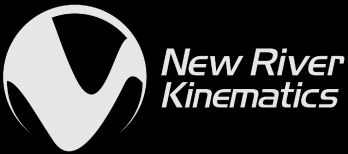 SA 2013.10.02
What's New in SA 
2013.10.02
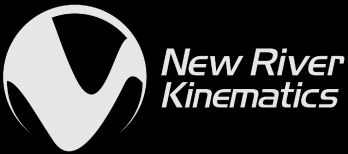 Instrument Toolbar
Laser tracker interface(s) simplified and conveniently located 
4 common measurement modes and 4 more that are user-defined
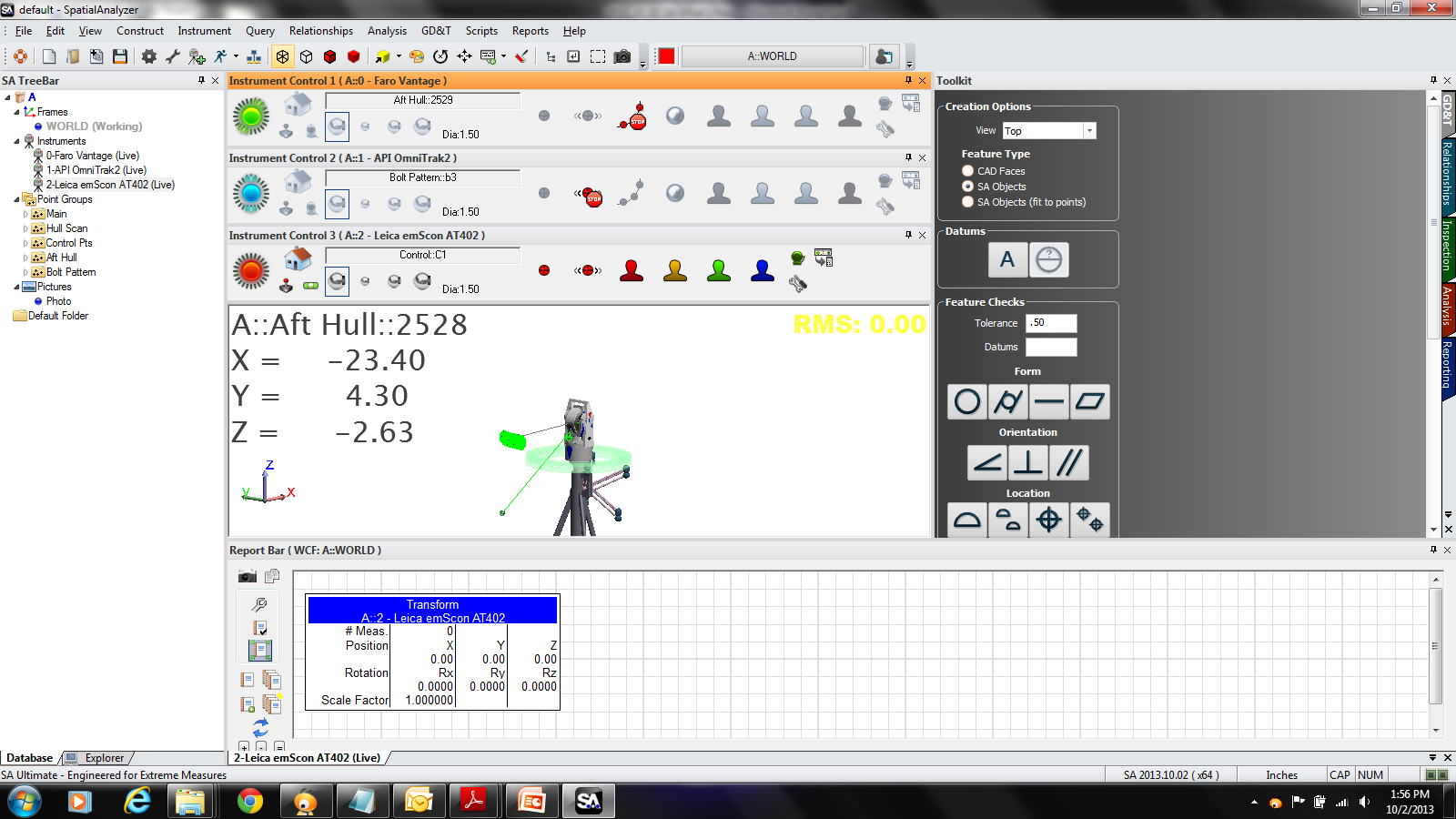 What's New in SA 
2013.10.02
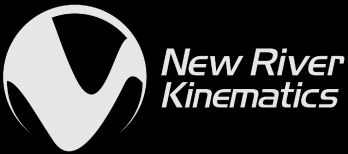 Instrument Connection Indicator
Highlights active instrument(s)
Display of the ring editable in User Options
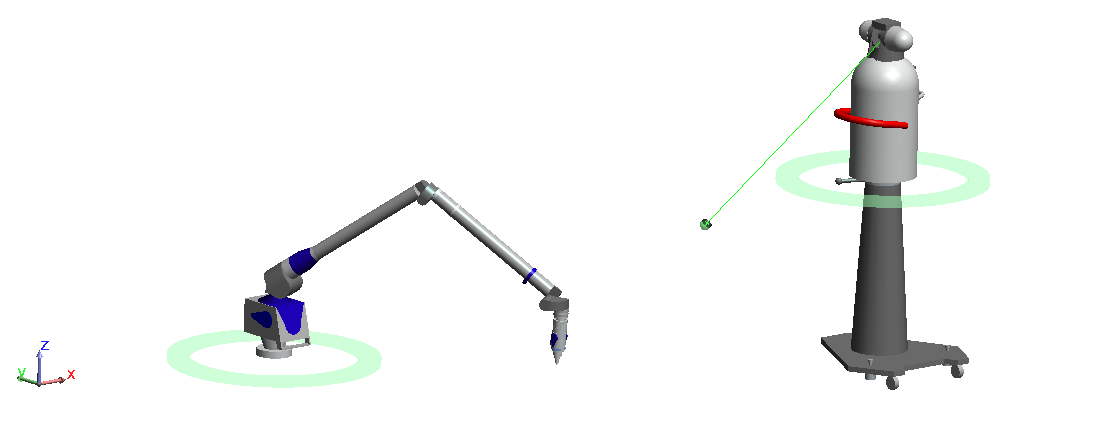 What's New in SA 
2013.10.02
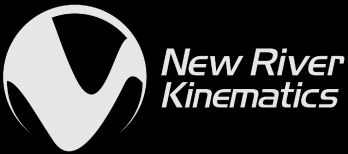 Heads Up Display (HUD)
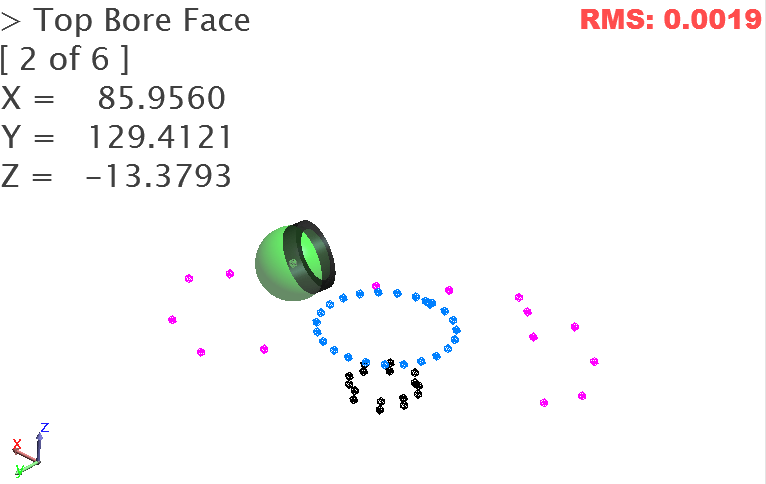 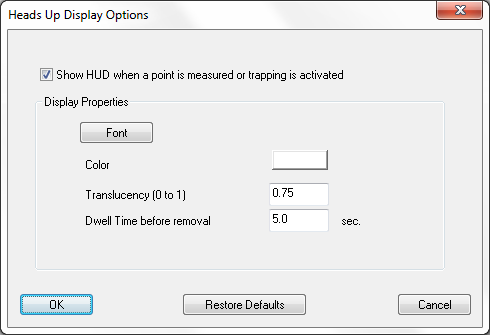 What's New in SA 
2013.10.02
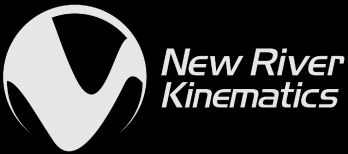 Desired Measurement Count
Automatically advance to next feature measurement when count is reached.
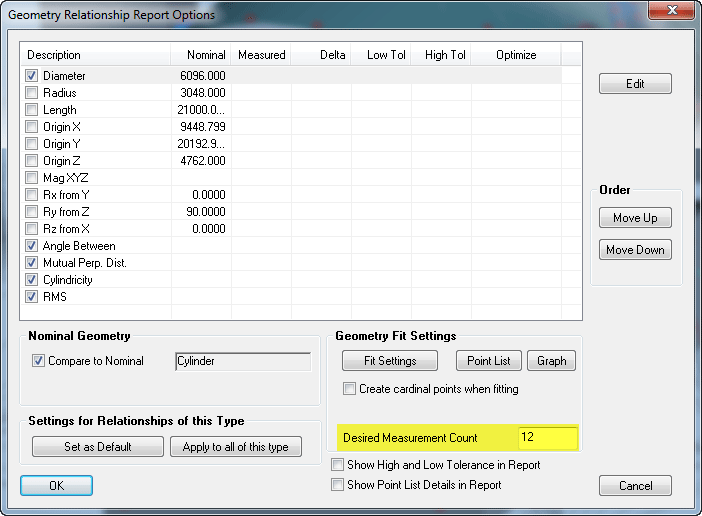 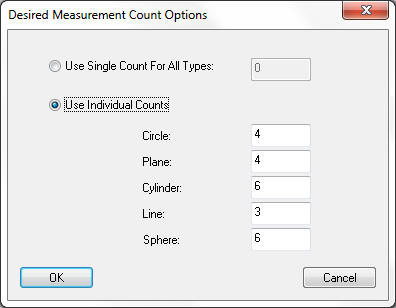 What's New in SA 
2013.10.02
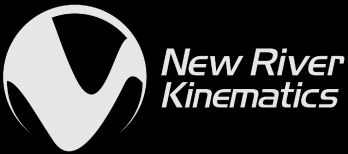 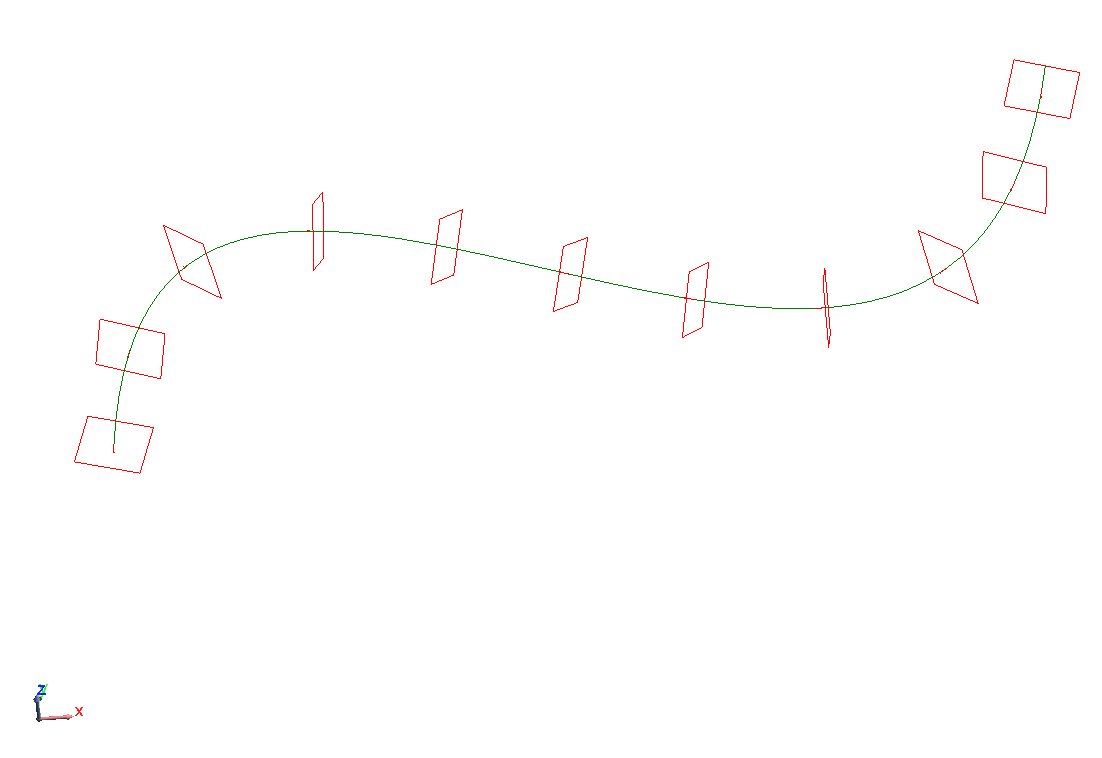 Layout Planes on a Curve
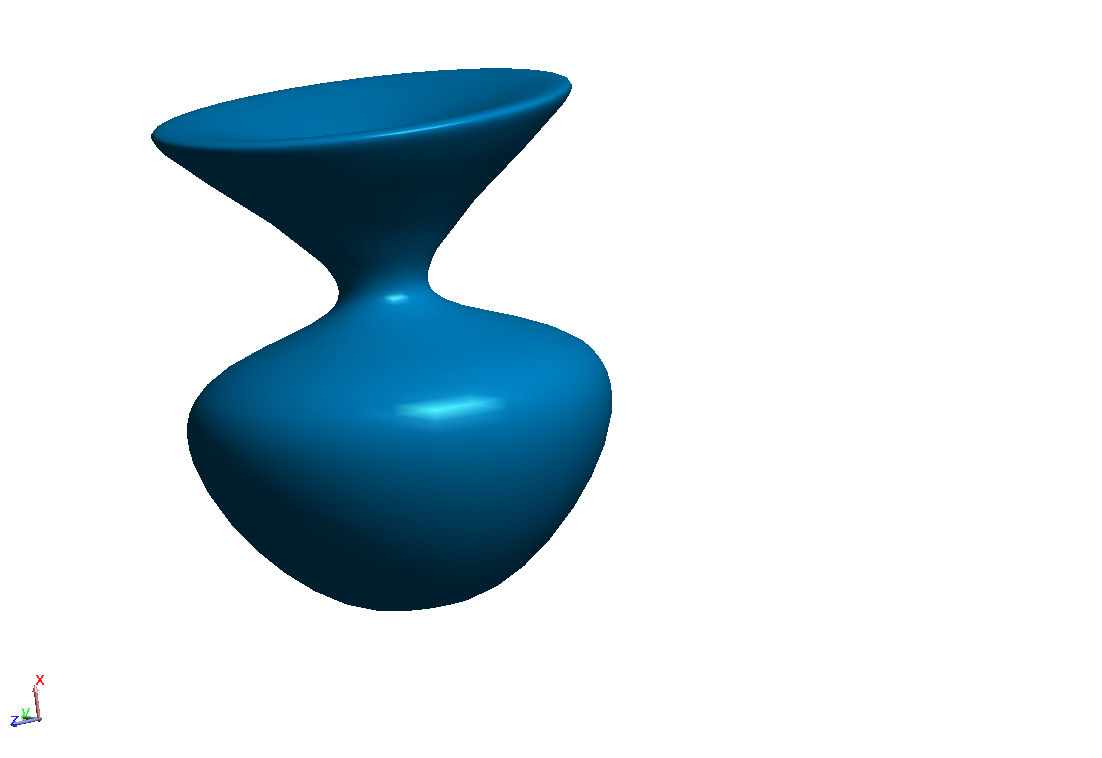 Revolved Surfaces
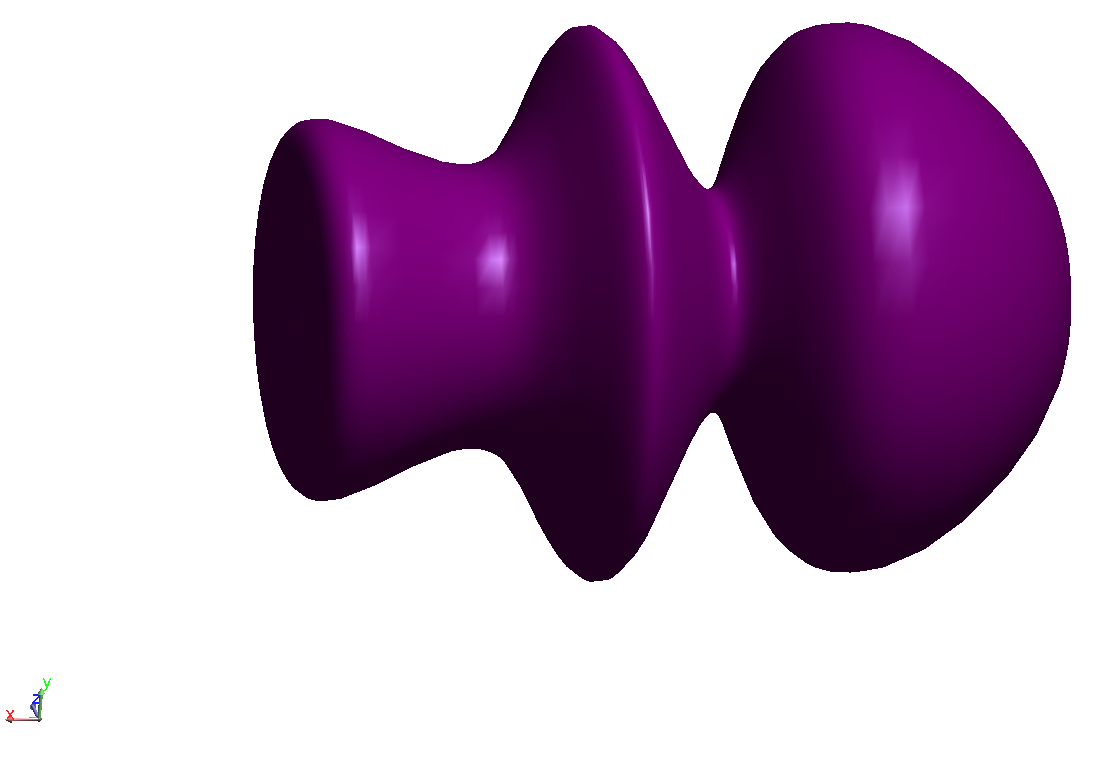 What's New in SA 
2013.10.02
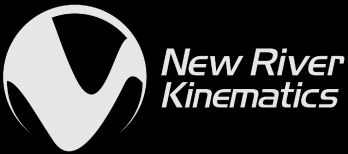 Swept Surfaces
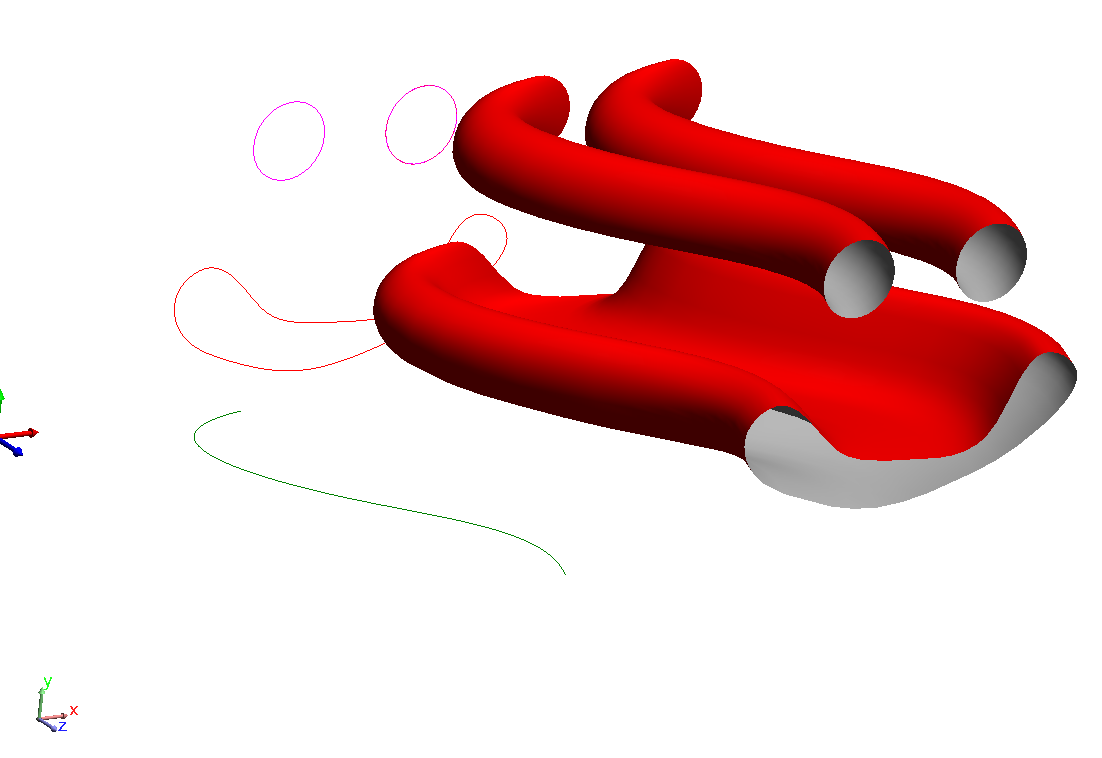 What's New in SA 
2013.10.02
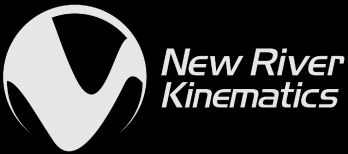 Surfaces from b-splines or point group
Now only 2 are required (was 4)
B-spline reversal
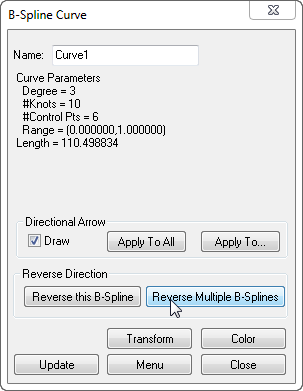 Reverse one or many
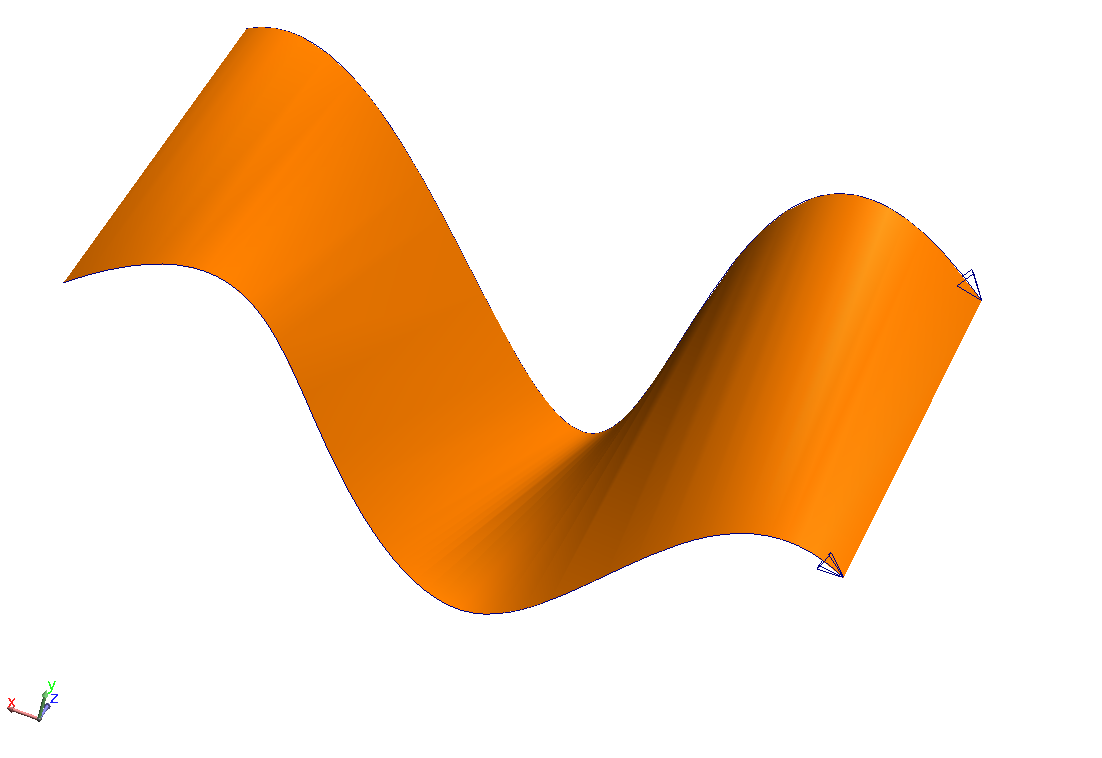 What's New in SA 
2013.10.02
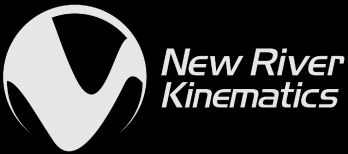 Improved GD&T functionality
Improved Surface Datum Handling
Preserves Primary/Secondary/Tertiary relationships via association with an offset line or plane to define dof to constrain
Cross Section Analysis Control
Distance between points used to group points together as a single cross section
Manual “GD&T” Alignment
Evaluate feature check using current alignment.
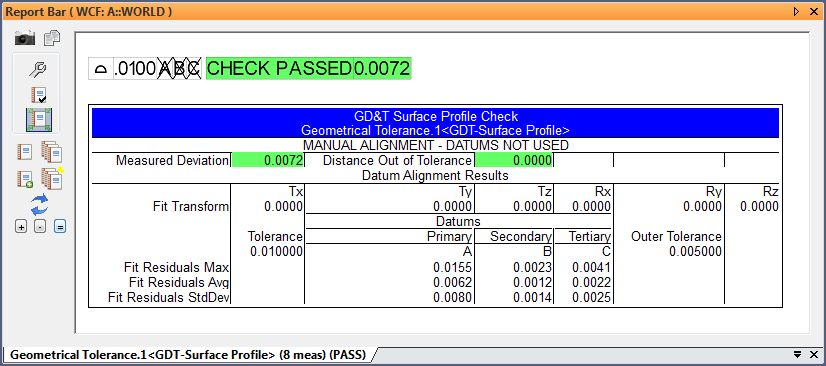 What's New in SA 
2013.10.02
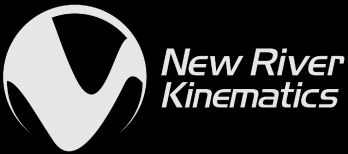 Reporting Enhancements
Table Styling
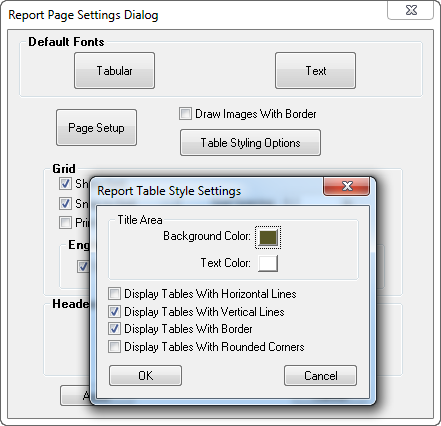 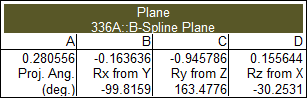 Check Boxes
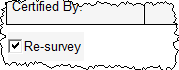 What's New in SA 
2013.10.02
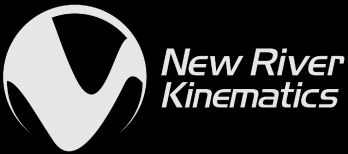 25 New MP commands including…
4 XML commands
Get/Set Notes
Construct Point Clouds – Runtime Select
Get/Set Relationship Associated Data
Automatic backup of MPs when working in MP editor!
Delete All in
   reference lists.
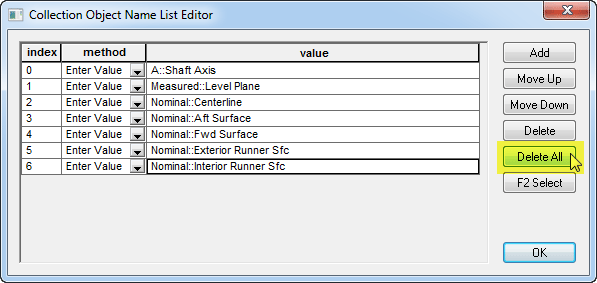 What's New in SA 
2013.10.02
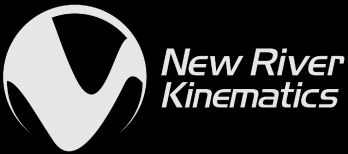 For more information on What’s New, check out www.kinematics.com.


Thank You!